ACST-2 Count Down!
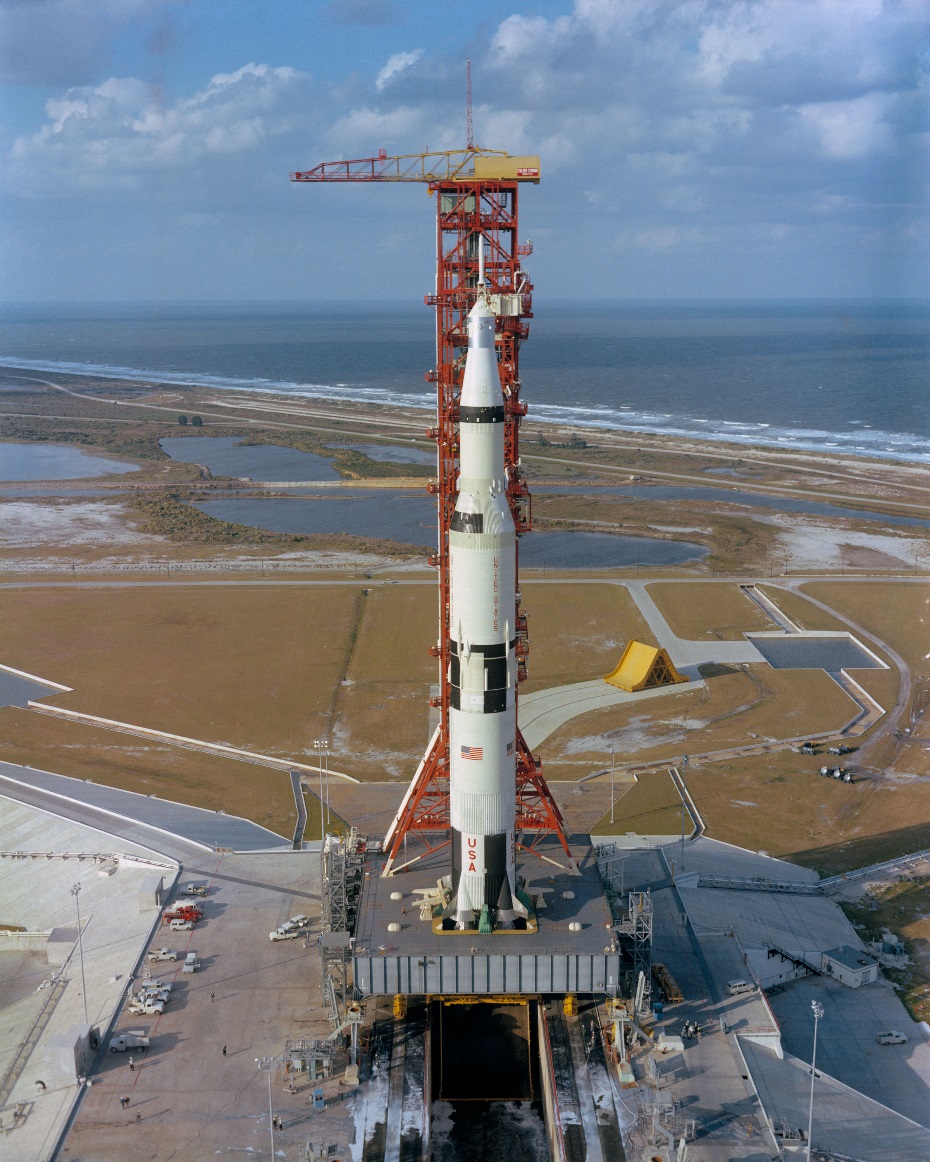 2612 randomised to date
Target = 3600 by end 2019
Achieved/Planned Recruitment
Jan 2010 – end December 2019